Owner’s Acceptance ReviewBest Practice
Andrew Neal – Southern Nuclear
Kevin Kuhn – Sargent & Lundy
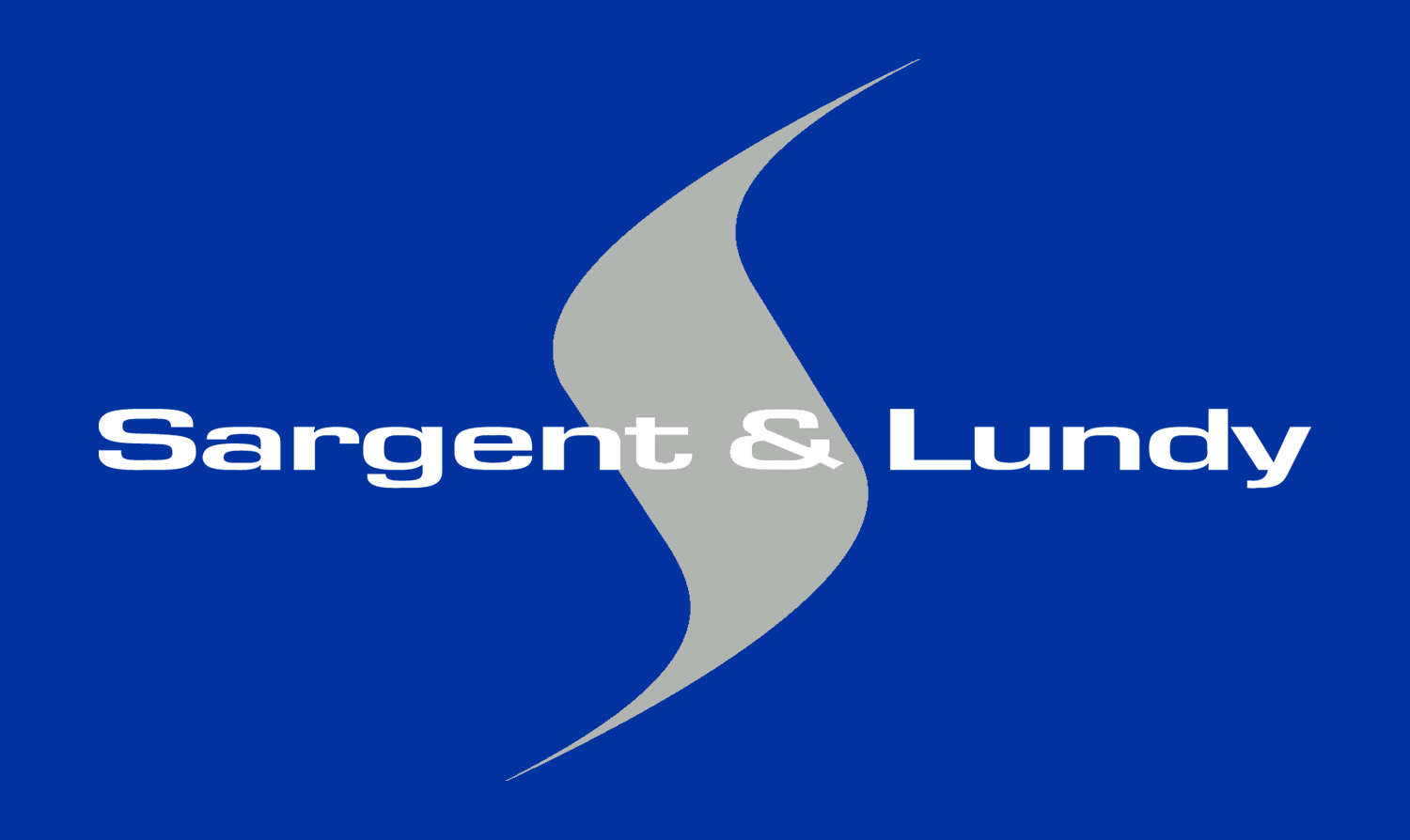 Purpose
This presentation is intended to provide an industry perspective on the Owners acceptance process. We will also have a breakout session on this topic.

We will provide an industry perspective and then follow-up with an EOC perspective.

IP-ENG-001 defines an Owners Acceptance Review (OAR) as:

Owner Acceptance Review (OAR) – A review performed on designs or engineering products received from external design organizations, using one or more alternative methods, including: 
Record and documentation review 
Comparison to similar products with known design parameters, performance, etc. 
Use of similar software 
Acceptance based on testing or other support records 
Simulator or mock-up testing
2
Industry PerspectiveSouthern Nuclear Company
OAR at SNC
SNC follows the guidance in IP-ENG-001:
The Owner Acceptance Review should confirm the change package:
includes the appropriate design inputs, evaluation methods and processes were used and that the results are reasonable.
meets purchase order or contract and specification requirements.
is suitable for the intended purpose.
properly identifies the applicable codes, standards, regulatory requirements, and licensing commitments and their requirements for design are met.
meets the requirements applicable to the responsible discipline(s).
properly addresses the design interfaces (e.g., voltage, pressure, flow, dimensions, material and chemistry, etc.) and ensures they are compatible with plant configuration.

Alternative methods may be used for an Owner Acceptance Review, including:
Record and documentation review
Comparison to similar products with known design parameters, performance, etc.
Use of similar software
Acceptance based on testing or other support records
Simulator or mock-up testing
4
OAR to SNC
SNC uses the “Record and documentation review method” the majority of the time.
We have developed a job aid to support the OAR at SNC.
The job aid takes the IP-ENG-001 bullet areas and provides more detail for the engineer’s review.
Ex.:
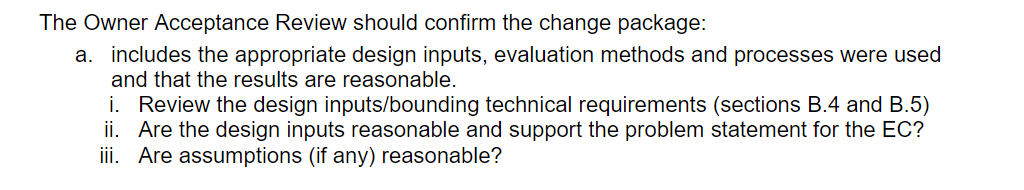 SNC does not treat the OAR like a verification of the design. The OAR is intended to be a final review to ensure the design meets the SNC standards.
5
OAR at SNC
Additional responsibilities for the OAR engineer.
Attends all impact review meetings
Aids the EOC in identifying the resources for the impact review meetings.

Ensure design risks are adequately reviewed and any mitigating actions are relevant.

Identifying the OAR team

Liaison between the utility and the EOC
Planning and implementation questions are addressed through the OAR engineer

Follows the design from cradle to grave as described in IP-ENG-001 (development through closeout)
6
OAR at SNC
SNC Lessons Learned
Over reliance on vendor expertise
We have had instances in the past that we placed too much trust in the vendor developing a new system. This resulted in increased outage time, excessive rework, and introduction of SPVs
While in some case the OAR review would not have identified the errors made in the design, the risk review could have identified the lack of familiarity the vendor has with SNC and mitigating actions could have been used to reduce the risk.

Ensuring the right individuals review each revision of an EC.
Some revisions, while they seem minor may have impacts that the lead OAR engineer may not be aware of.
7
EOC PerspectiveSargent & Lundy
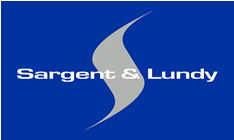 IP-ENG-001, “Standard Design Process”
Why does the IP-ENG-001 Standard Design Process include an OAR?
Utility has the Operating License and is ultimately responsible for the safe and regulatory compliant operation and maintenance of the plant.

What organization(s) are performing the OAR?
Engineering 
Licensing

What is the main focus of the OAR? 
Adequate Design
Compliant with Licensing Requirements
Configuration Management
Quality OAR:
Promotes knowledge transfer to the Utility Engineering department
9
IP-ENG-001, “Standard Design Process”
How is OAR different from an Impact Review?  
IP-ENG-001, R3 Definitions:
Owner Acceptance Review (OAR) – A review performed on designs or engineering products received from external design organizations.
Impact Review – Review of an Engineering Change performed by engineering departments, external stakeholders, etc., with technical competence in the subject matter, as determined by education, training, or experience. The review should verify that affected items (procedures, equipment, programs, etc.) and interfaces have been identified.
Impact review meetings provide a comprehensive review of the Engineering Change so that all facets of design, scheduling, planning, construction, maintenance, testing, and operations are considered throughout the development of the Engineering Change package.
10
IP-ENG-001, “Standard Design Process”
Refer to the Design Attribute Review:
Engineering Disciplines 	Design Team Members
						Design Team Members 
Engineering Programs
							Stakeholders
Stakeholders					Stakeholders

Owners Acceptance Reviewers sign the Engineering Change Package (cover sheet)
Impact Reviewers sign the final impact review form
OAR
Impact Review
11
IP-ENG-001, “Standard Design Process”
IP-ENG-001, R3 Roles and Responsibilities:
Responsible Supervisor (RS) – The supervisor that has overall responsibility for the Engineering Change is responsible for:
	h.	(Utility only) Assigning the Utility reviewer(s) to perform the Owner 				Acceptance Review.
Tips for Successful OARs:
RE needs to engage the RS early and often.
RS establishes “Utility OAR Team” (Include Eng Programs, Systems Eng, Licensing, etc.)
Utility OAR Team is actively engaged with the A/E counterparts throughout the project.  (Don’t wait until FIRM to engage OAR team)
OARs can be conducted as a team in a meeting setting (promotes collaboration).
12
IP-ENG-001, “Standard Design Process”
IP-ENG-001, R3 Attachment 9, Expectations for Effective Designs
Efficient Modification Management
	h.	Owner Acceptance Reviews (OAR) should be established commensurate 			with risk and consequences of the modification.

Tips for Successful OARs:
Utility OAR Team Members engage with supervisors for OAR input (i.e., discuss discipline design elements and A/E performance)
Graded Approach to OAR
Develop job aids for each discipline to establish OAR consistency
13
IP-ENG-001, “Standard Design Process”
Summary
OARs are intended to focus on the overall characteristics of a design or project.
OARs should focus on the design inputs, interfaces, design methodology used.
OARs should also include review for adequate Regulatory/Licensing compliance. 
OARs do not take the place of the detailed “review” associated with the verification of the individual design activities or deliverables.  
RE/RS identify and engage the OAR team early in the design process.
OAR Team actively engages with the A/E throughout the design development.
14
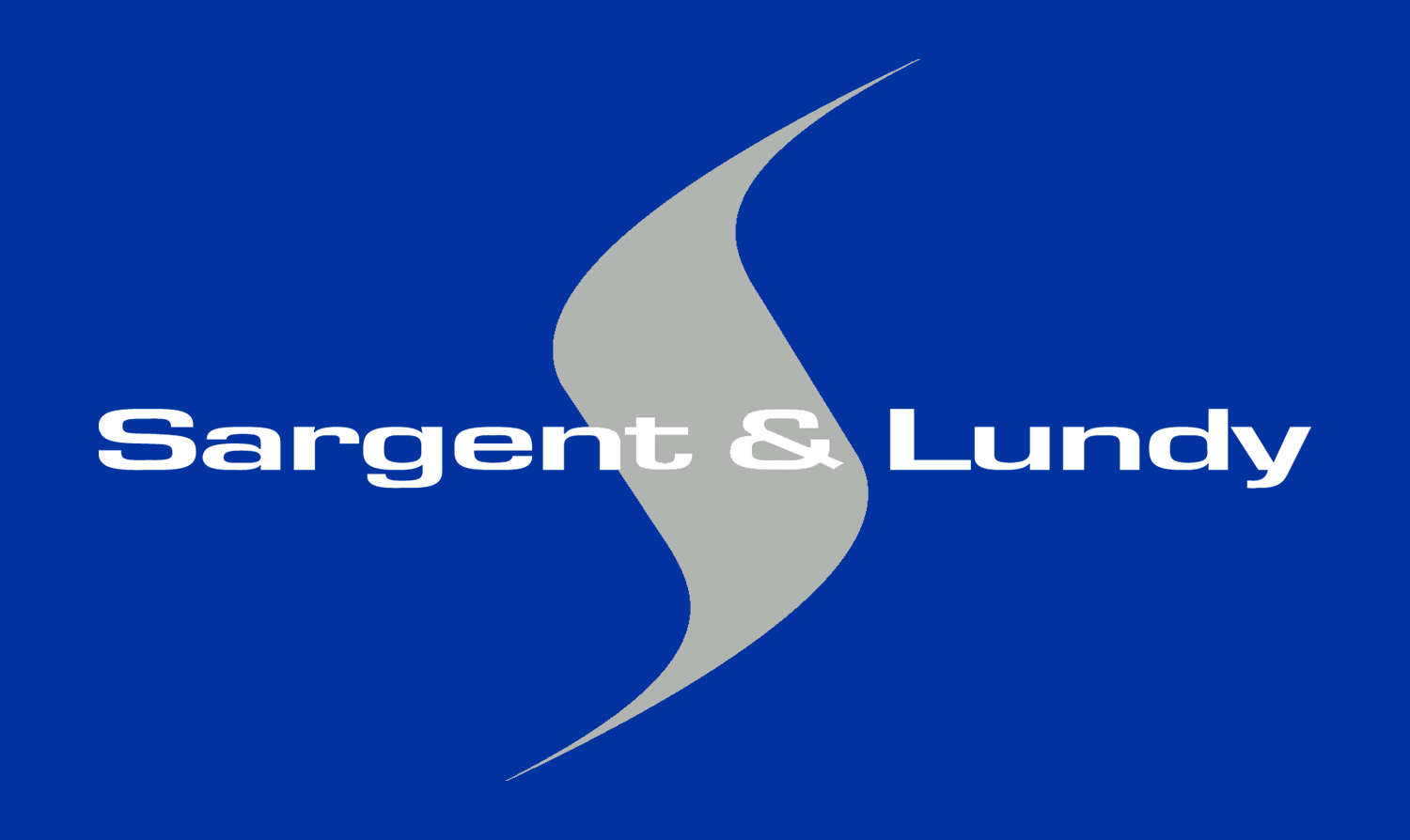